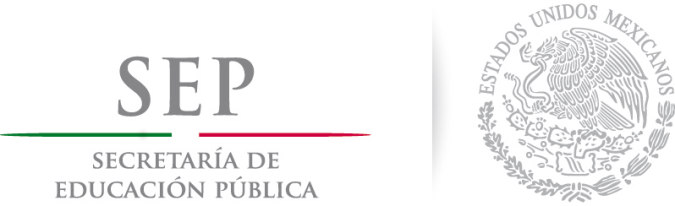 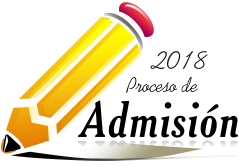 Curso de Inducción
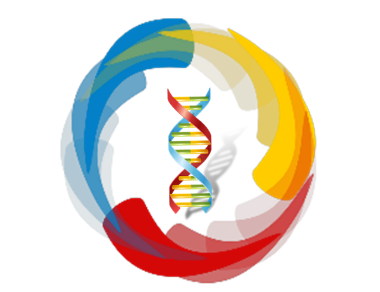 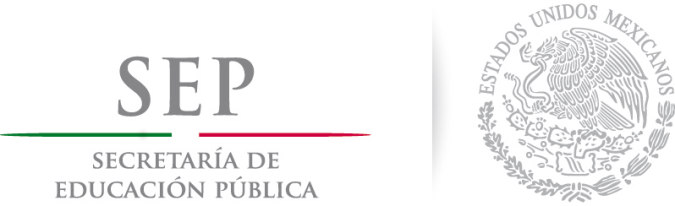 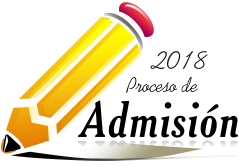 Cursos Inducción
Inducción: Todos los alumnos deberán presentarse de manera obligatoria, los días 2 y 3 de agosto, con un horario de 8:00 a 11:00 Hrs.

Nivelación: Todos los alumnos deberán presentarse de manera obligatoria del 6 al 17 de agosto con su Guía de Nivelación. Consultar horarios en la página del Plantel.
  
Taller “Cambio de Hábito":  13 al 17 de agosto.
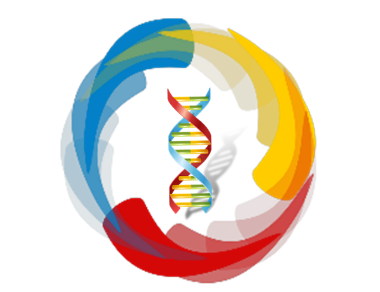